Introduction to Drafting
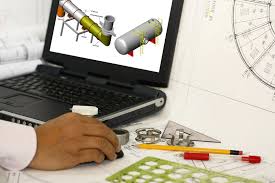 Artistic Versus Technical Drawing
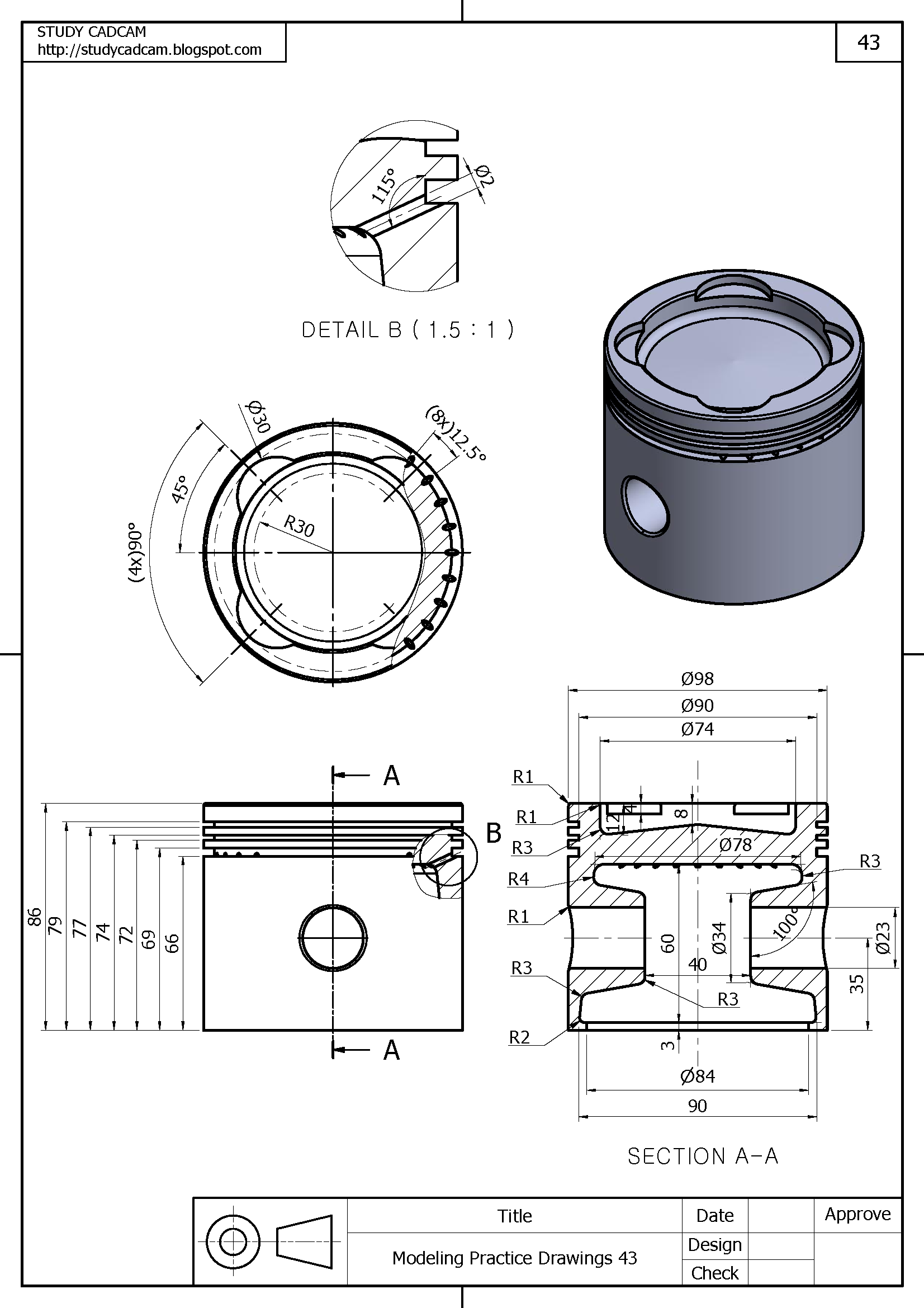 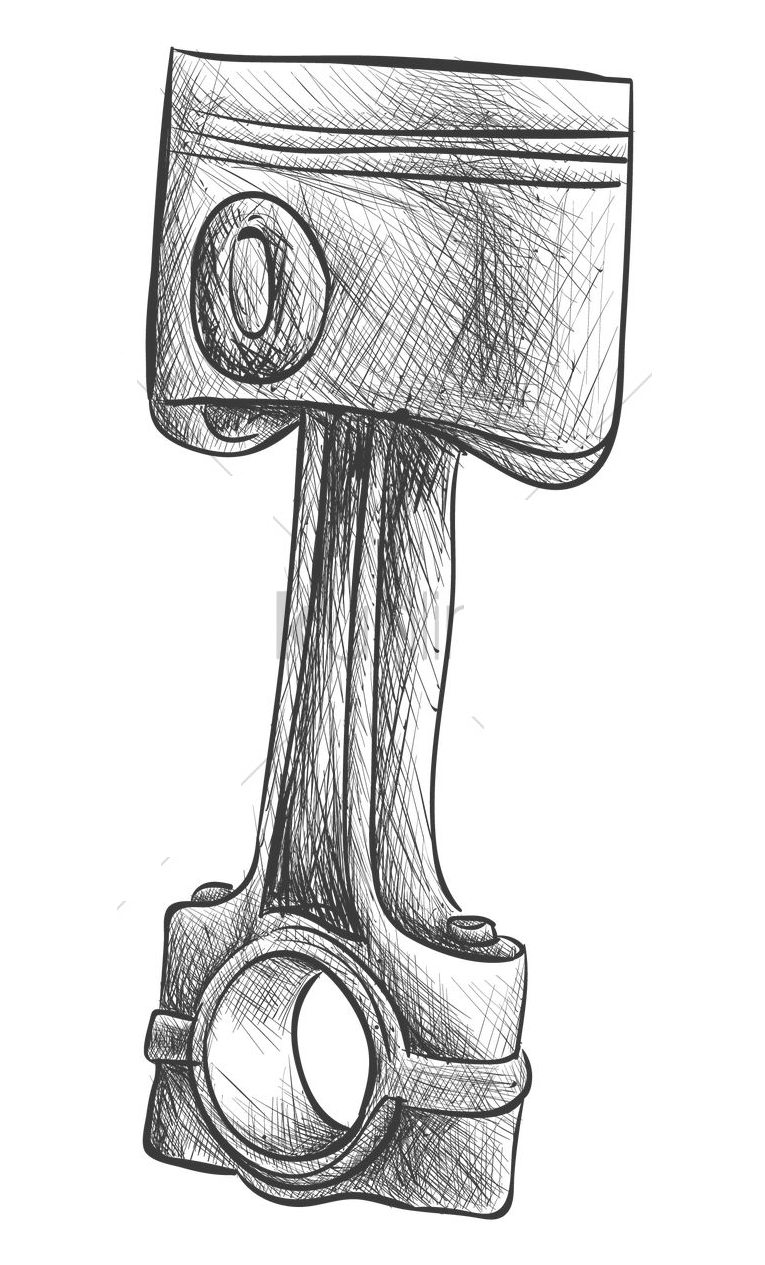 What is Drafting?
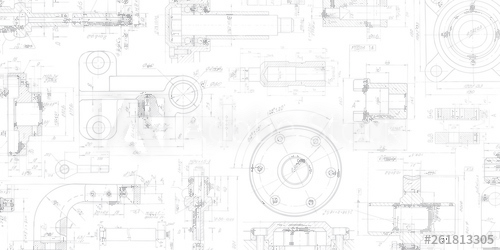 Technical Drawings
A graphic language
Communication through drawings
To be able to MAKE something
In the end, will have dimensions.
Dimensions are universal. The same part can be made identical all over the world
Drafting: Communication Without words
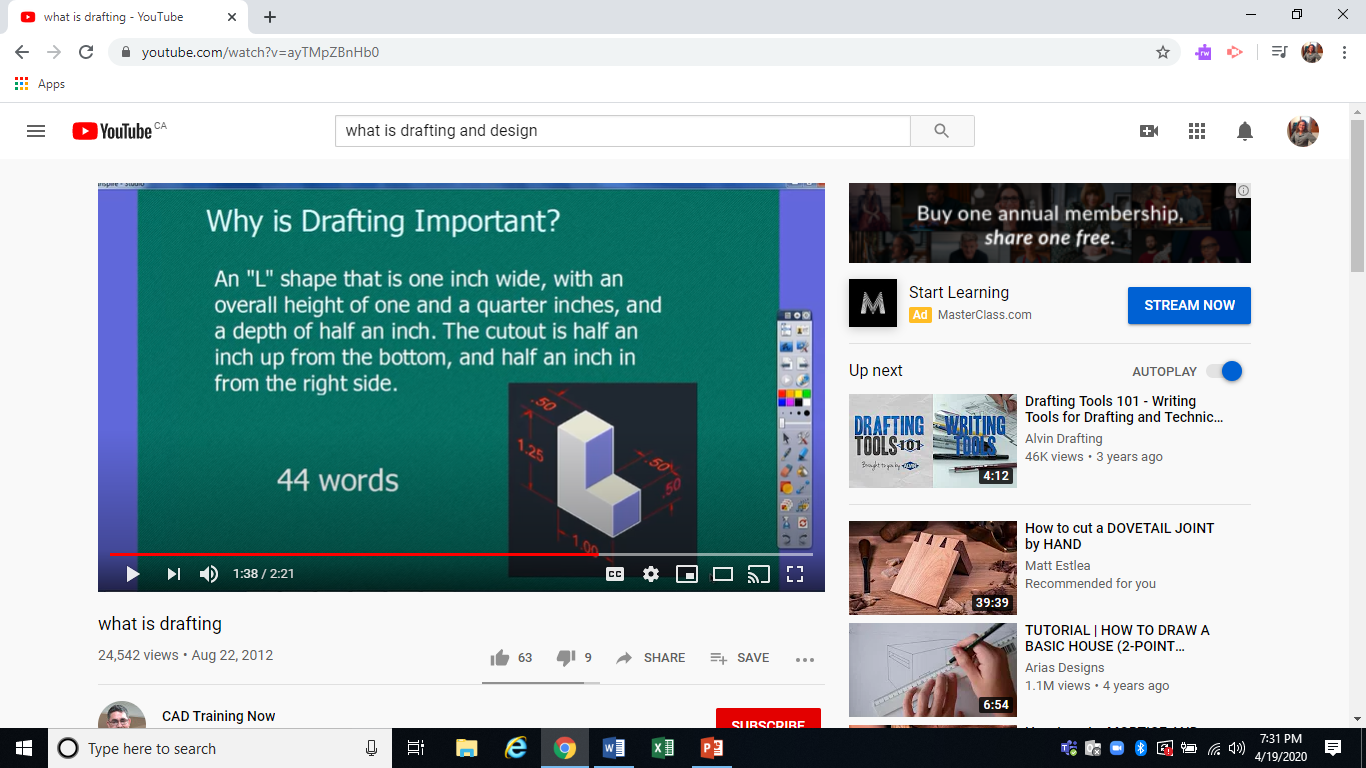 The many faucets of Drawing and Engineering
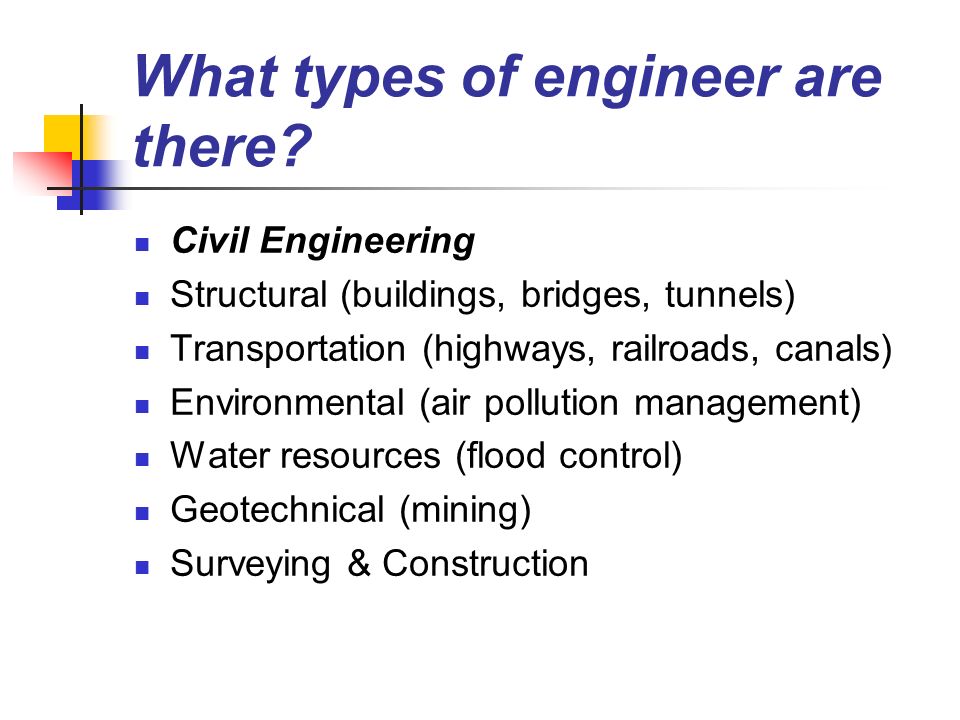 Mechanical
Electrical 
Aerospace
Piping
Structural
Civil
Architectural
Landscaping
Technical Illustrator
And many more……..
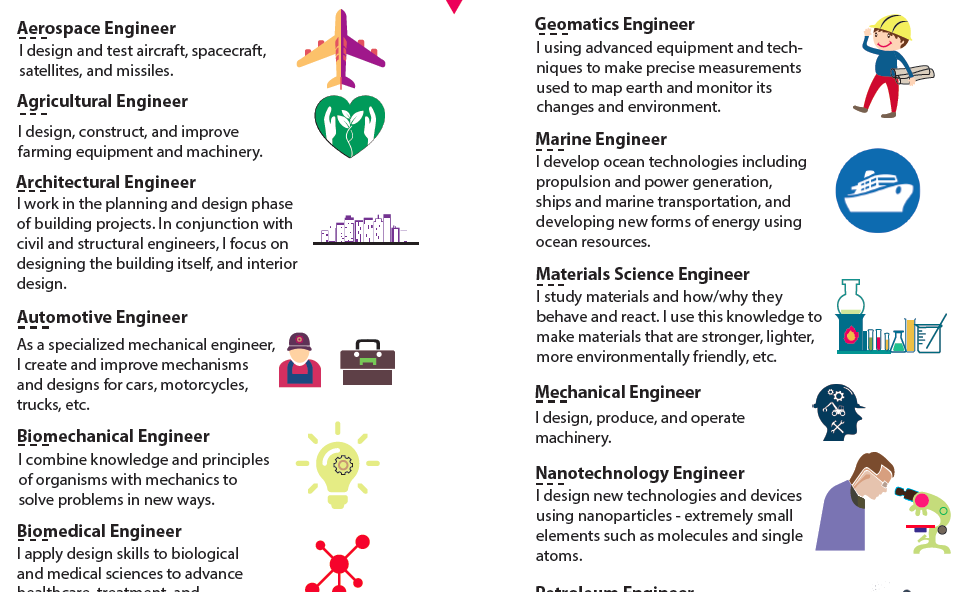 Hand Drawing versus CAD
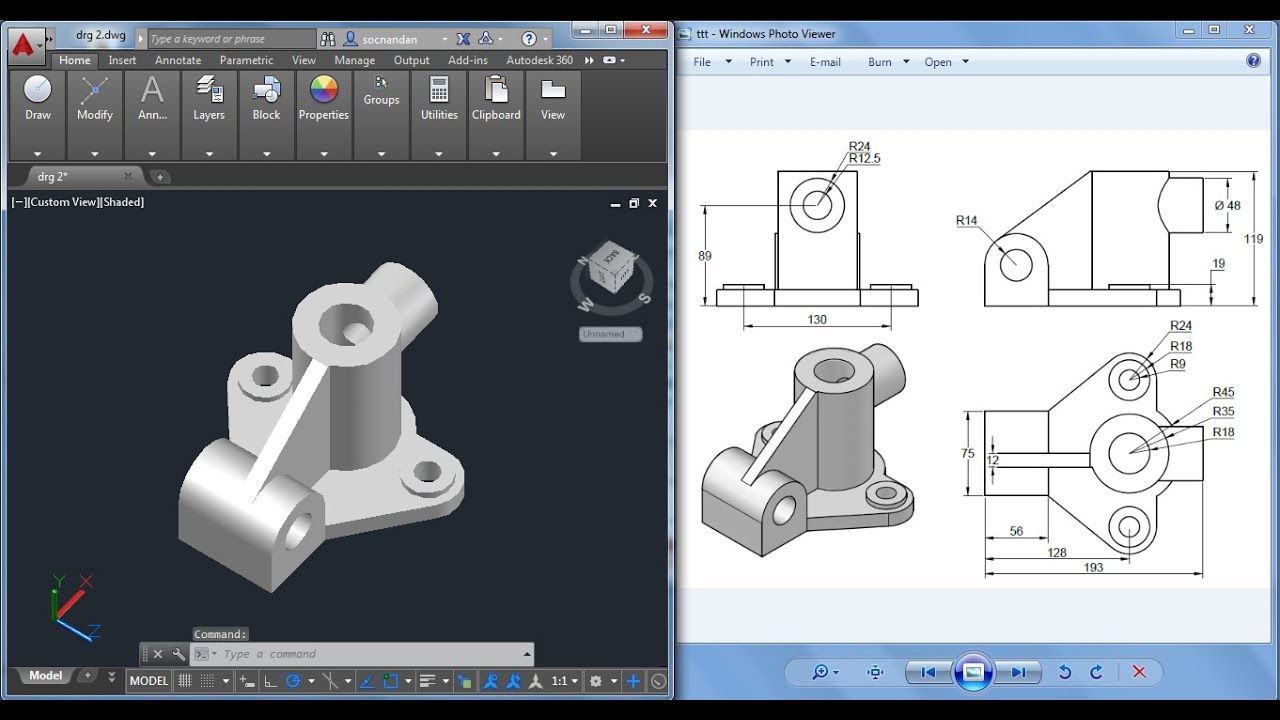 Computer Aided Drawing and Design
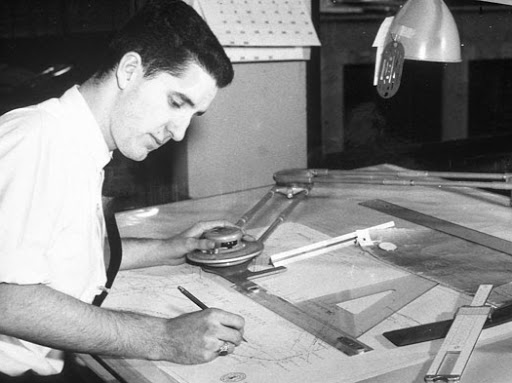 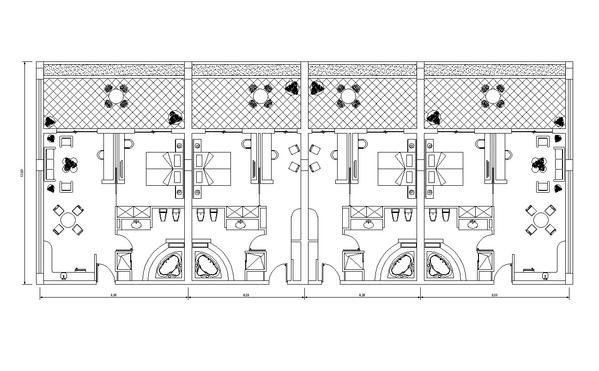 Types of Drawings
Isometric 30 3d







Oblique 45 3d







Orthographic 0 2d
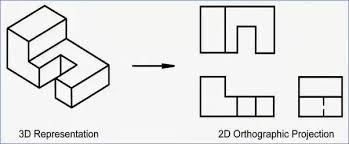 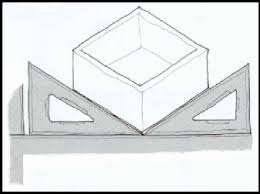 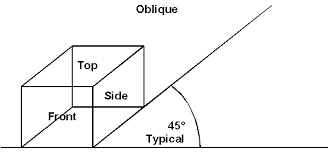 Drawing Standards – Who made the rules?
It is essential that different drafters use the same practices/language if drafting to be reliable mean of graphic communicating.

ISO – International Organization of Standardization (1946)
ANSI – American National Standards Institute – Committee of technical engineers, educators, businesses.
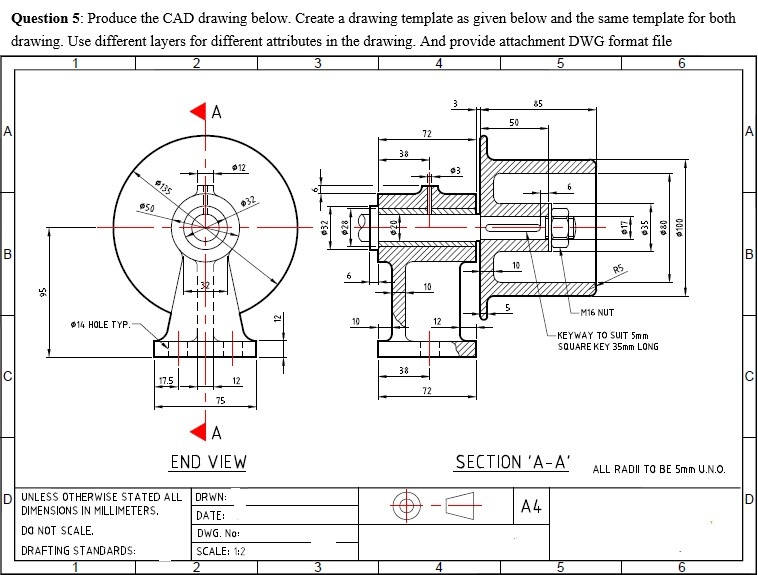 Units – Metric (mm) or Standard (in)
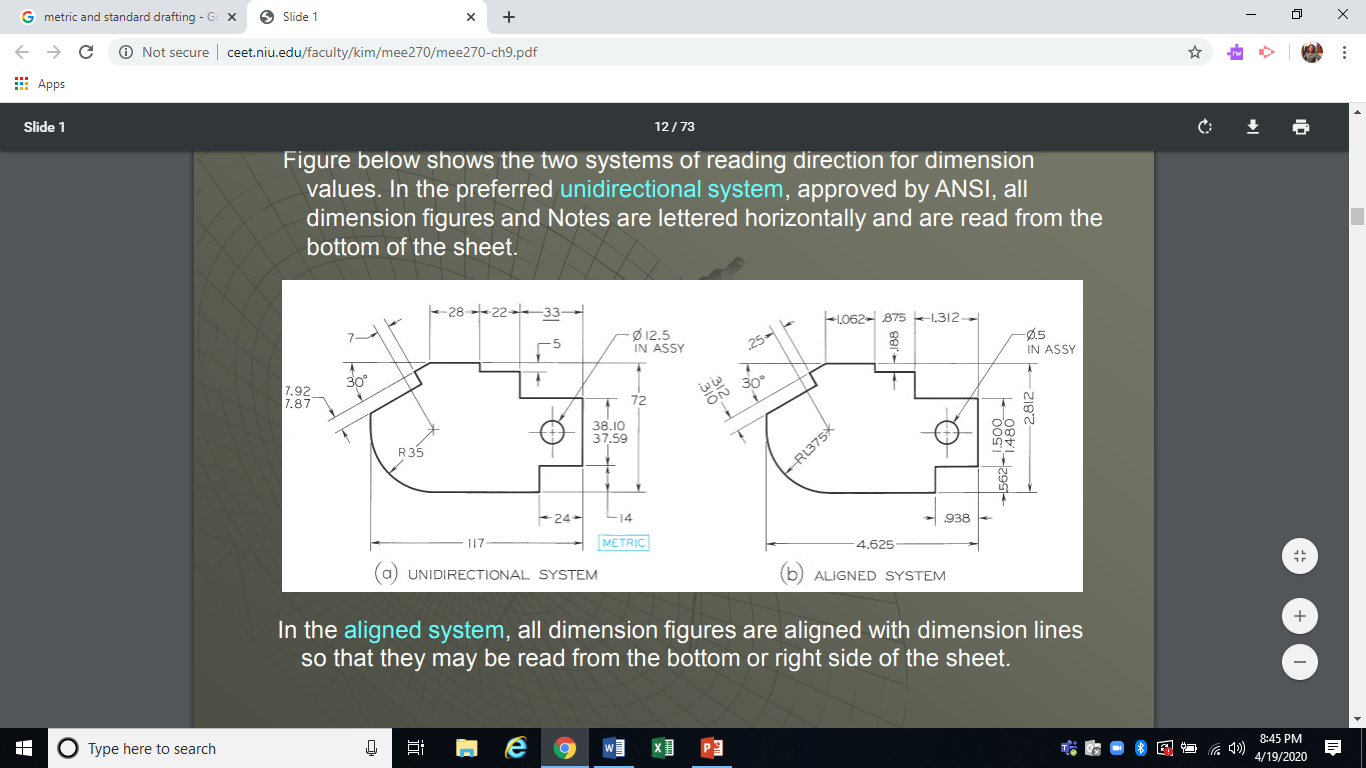 Paper Sizes – Metric versus Standard
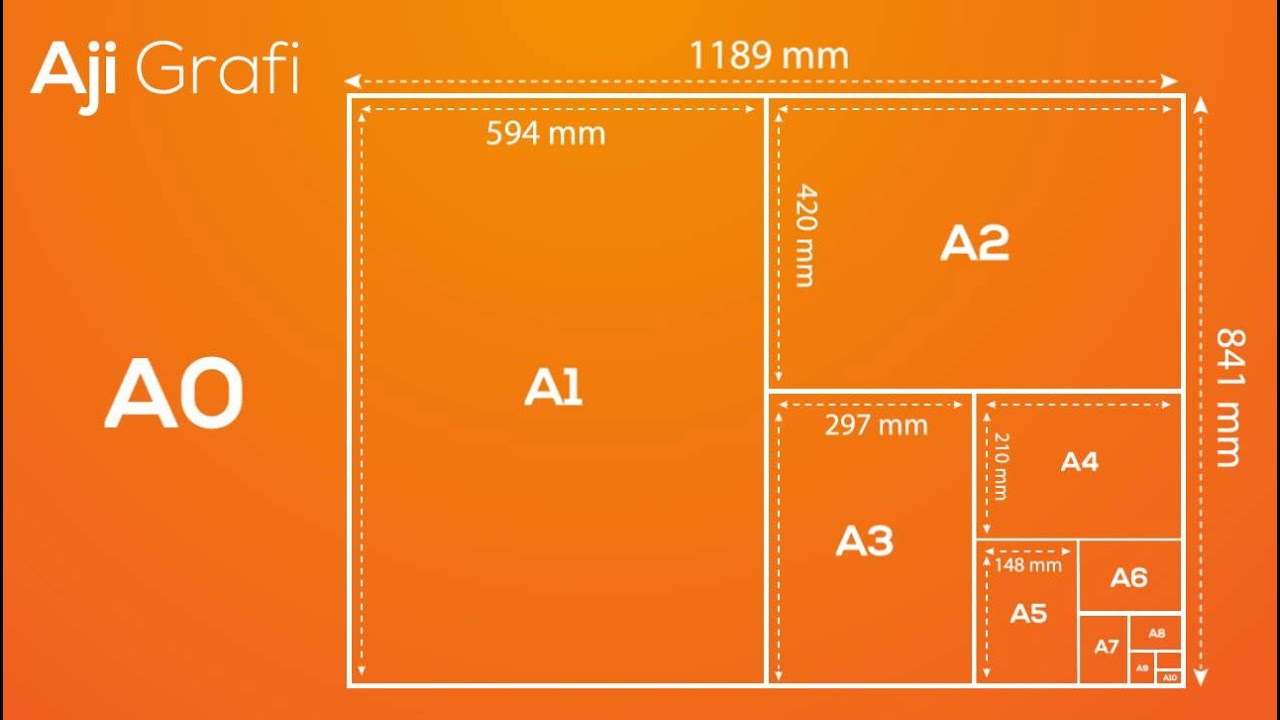 What is a Title Block?
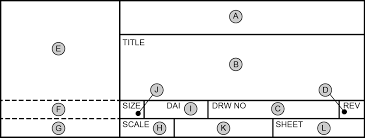 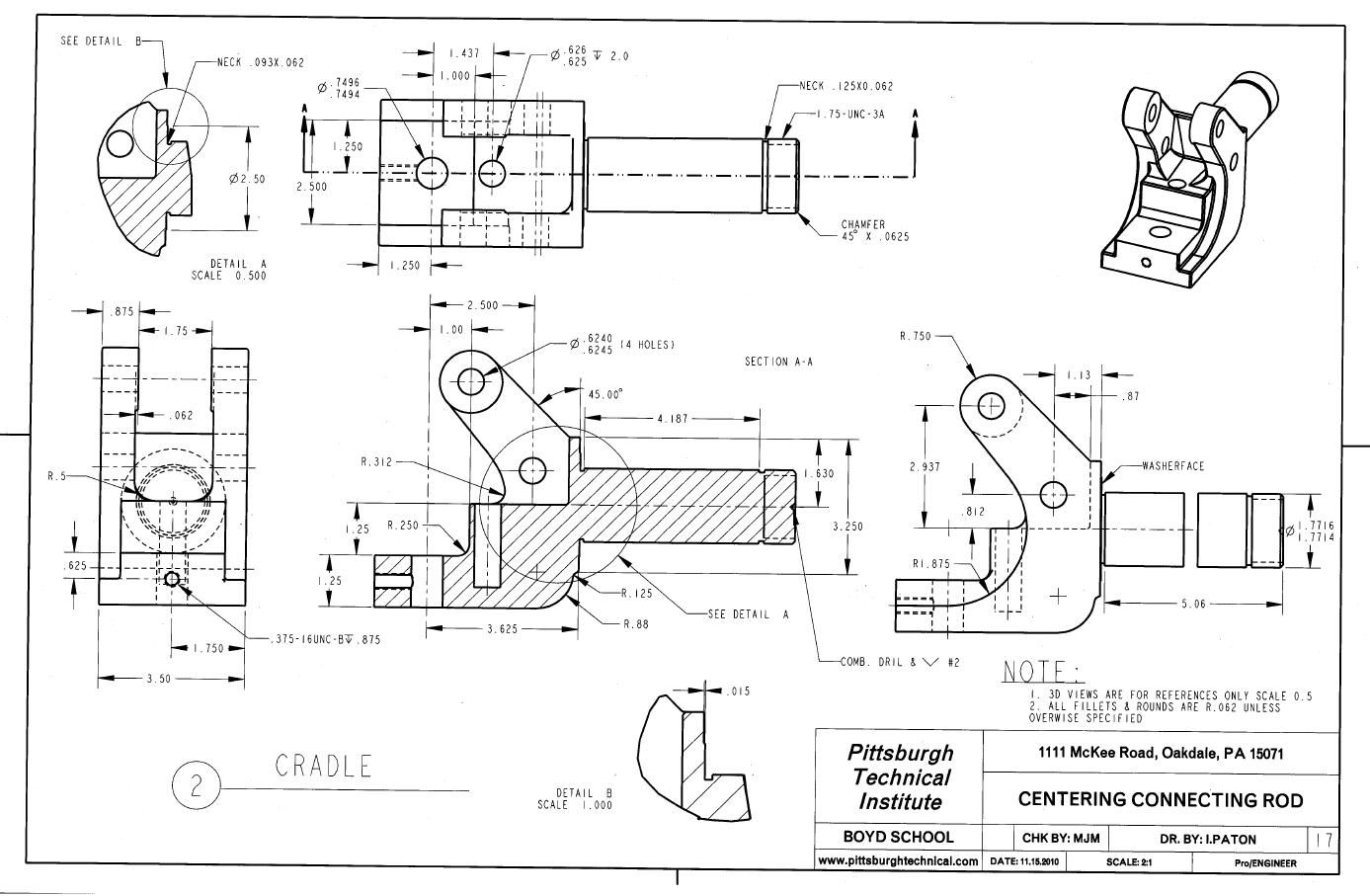 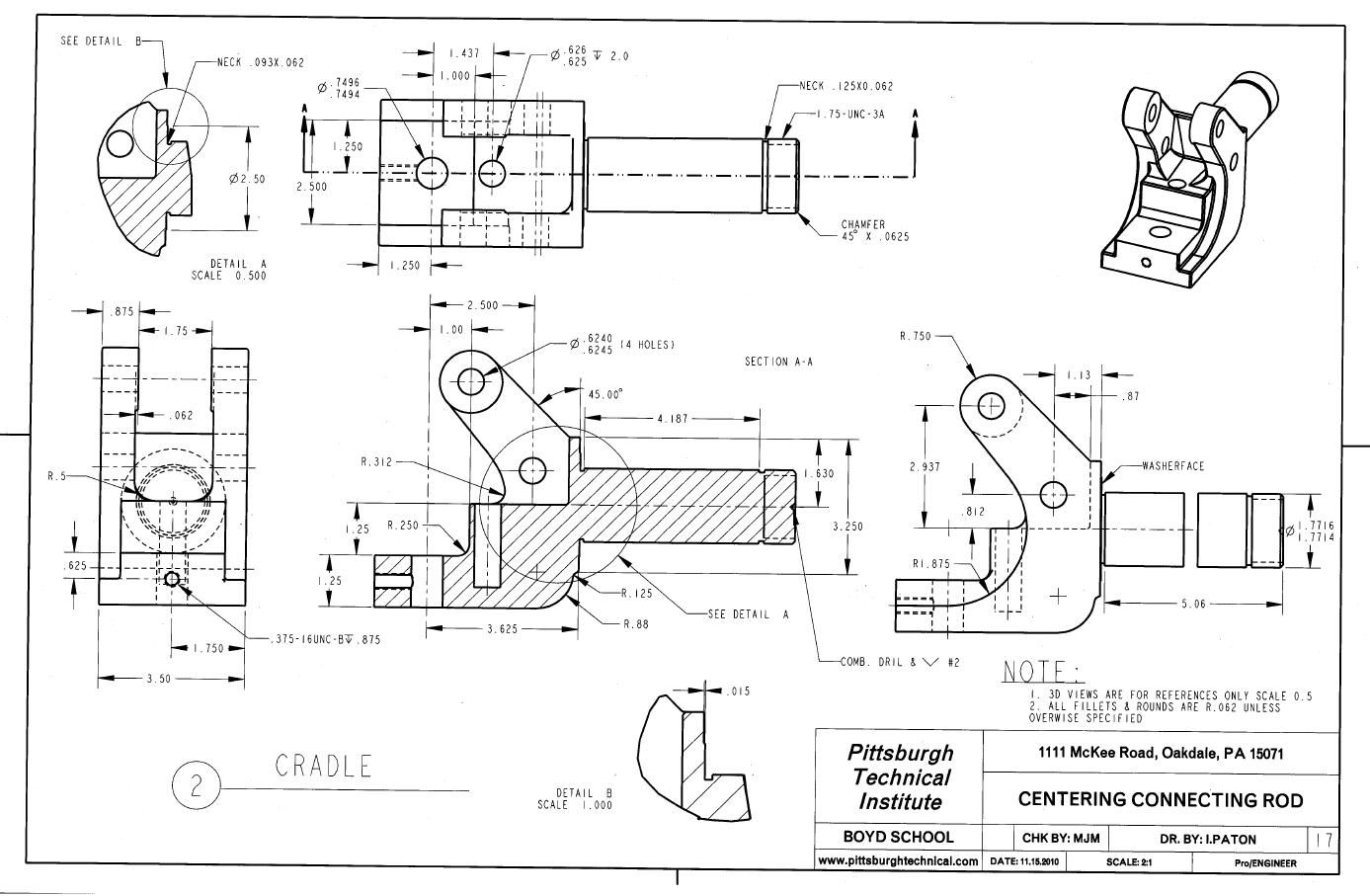 Linework - Types of Drawing Lines
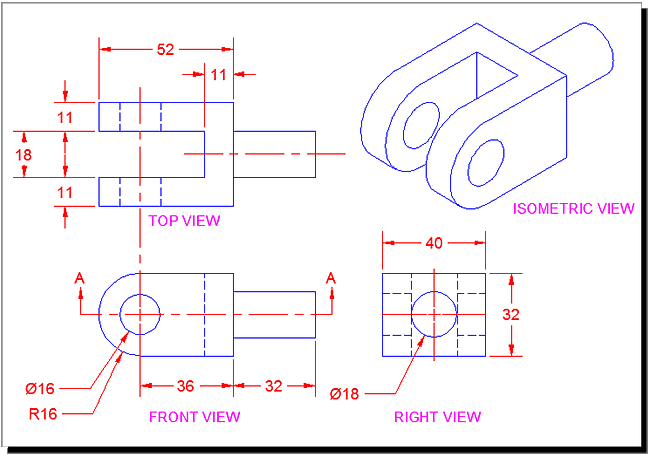 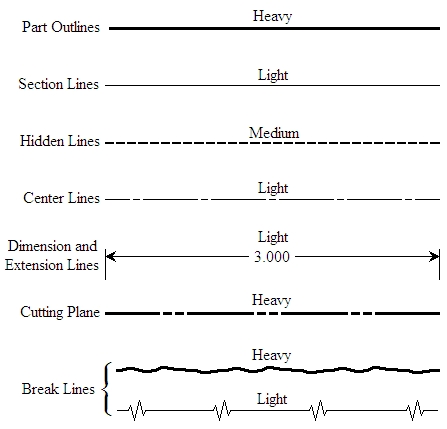 Orthographic Drawing:
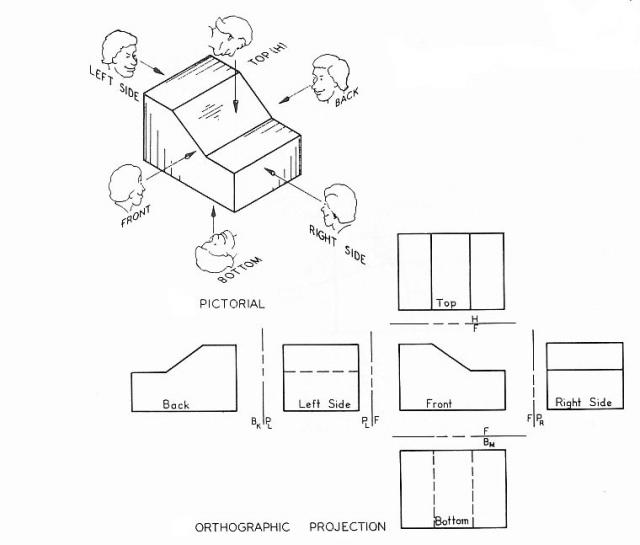 Orthographic projection is a means of representing 3D objects in 2D
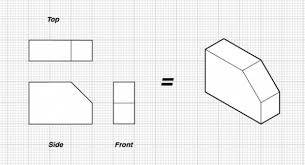 Orthographic Drawing:https://www.youtube.com/watch?v=ytwEDvX-l44
Usually 3 views to show the best representation
FRONT
TOP 
SIDE (usually Right Side)
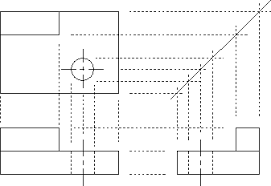